ТВОРЧЕСКИЙ КЛУБ"НАВСТРЕЧУ ДРУГ ДРУГУ"
Выполнил: ученица 10 класса "В"
 Шкуро Юлия Алексеевна
Актуальность В мире современных технологий мы все больше времени проводим за компьютером, планшетом, телефоном, и в результате нам совсем не хватает времени для простого человеческого общения. Не говоря уже о том, что при необходимости выступления перед аудиторией мы каждый раз испытываем страх, смущение. Общество же ждет выпускников, умеющих презентовать себя, красиво говорить, находить общий язык с представителями разных поколений. Но как избавиться от своих комплексов? Как стать личностью, уверенной в своих суждениях? Как помочь подрастающему поколению избежать этой проблемы?  Решению этих вопросов и будет посвящен мой проект.
ЦельСоздать творческий клуб, в котором дети (пятиклассники) в игровой форме будут обучаться языковым нормам, правилам презентации, основам актёрского мастерства.
Задачи1)Определиться с возрастной категорией обучающихся.2)Собрать обучающихся, которым будет интересно не только познавать, но и общаться друг с другом.3)Подобрать занимательный материал, направленный на развитие коммуникативных, творческих способностей обучающихся, на основе которого разработать планы занятий.
Я назвала свой клуб «Навстречу друг другу», потому что деятельность моего клуба направлена на раскрепощение, на развитие умения подбирать нужные и понятные собеседнику слова, умения достойно выступать перед публикой.
Идея создания клуба появилась не просто так. Будучи старшеклассницей, я ощущаю дефицит в общении со сверстниками, более того, я замечаю, как все сложнее мне выступать перед одноклассниками. А ведь я планирую стать журналистом! Вот я и решила создать клуб, который поможет мне развивать речь, манеру общения, поможет находить общий язык с детьми, обладающими непредсказуемым характером и стилем поведения.  Таким образом, мой клуб поможет не только обучающимся пятых классов, но и мне самой.
Риски
Актировки 
Решение: перенос запланированного собрания на следующую неделю.
Нежелание детей посещать занятия
Решение: проведение занятий в интересной для детей форме.
Болезнь
Решение: попросить заместителя провести собрание вместо меня.
У меня, например, когда я был маленьким, было три любимых игрушки: громадный резиновый крокодил по имени Гена, маленькая пластмассовая кукла Галя и неуклюжий плюшевый зверёк со странным названием — Чебурашка.Чебурашку сделали на игрушечной фабрике, но сделали так плохо, что невозможно было сказать, кто же он такой: заяц, собака, кошка или вообще австралийский кенгуру? Глаза у него были большие и жёлтые, как у филина, голова круглая, заячья, а хвост коротенький и пушистый, такой, какой бывает обычно у маленьких медвежат.Мои родители утверждали, что Чебурашка — это неизвестный науке зверь, который водится в жарких тропических лесах.
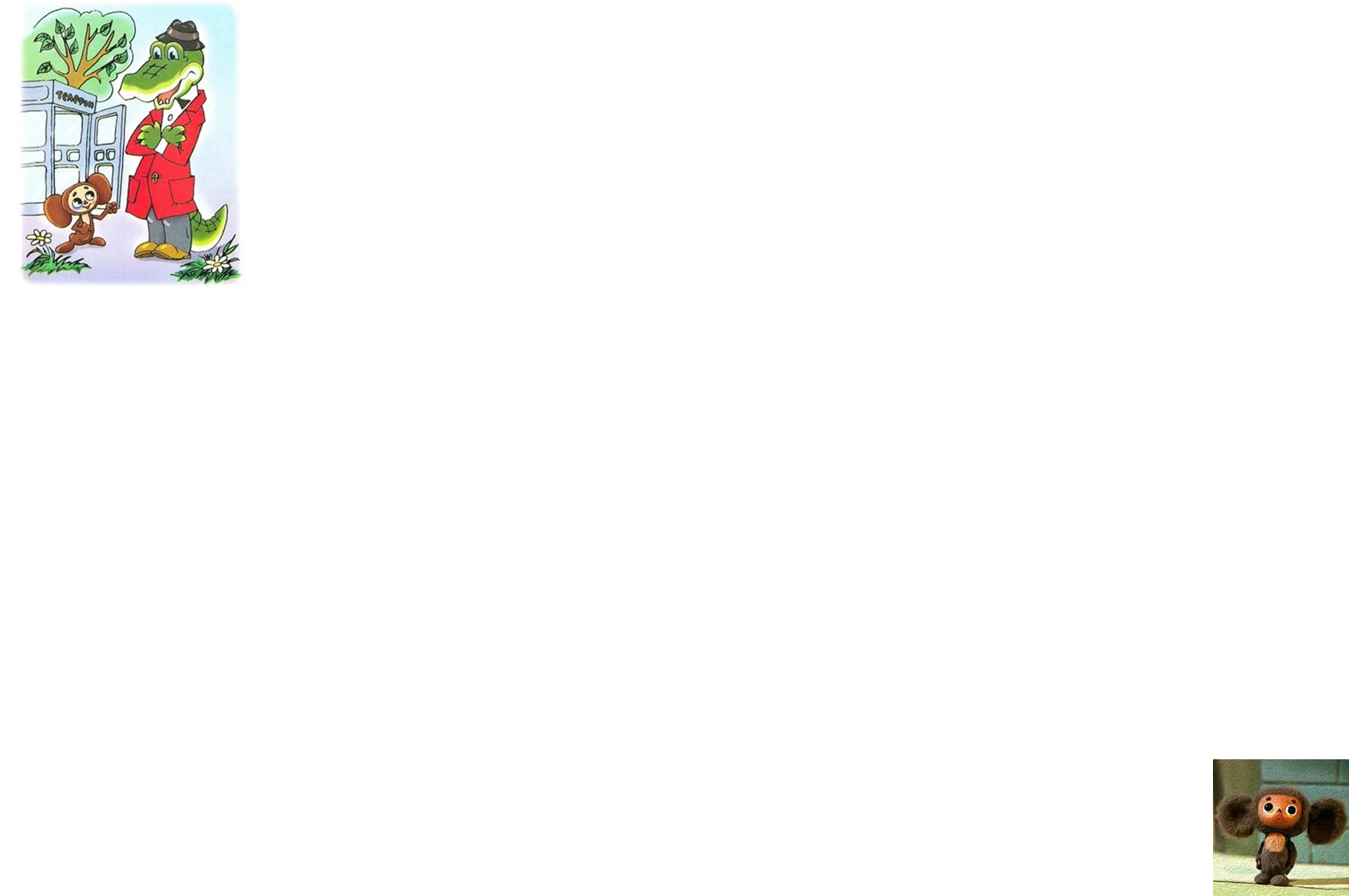 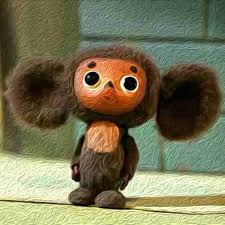 В течение года я реализовывала свой проект «Навстречу друг другу». Мне удалось сохранять интерес ребят на протяжении всего учебного года. Они с нетерпением ждут наших встреч, чтобы узнать новые речевые разминки, попробовать себя в новых социальных ролях. Всё чаще я прихожу к выводу, что деятельность моего клуба необходима в рамках гимназии. Поэтому приняла решение продолжить разработку и проведение занятий, способствующих развитию речевой культуры обучающихся и их умению презентовать себя на разных уровнях.